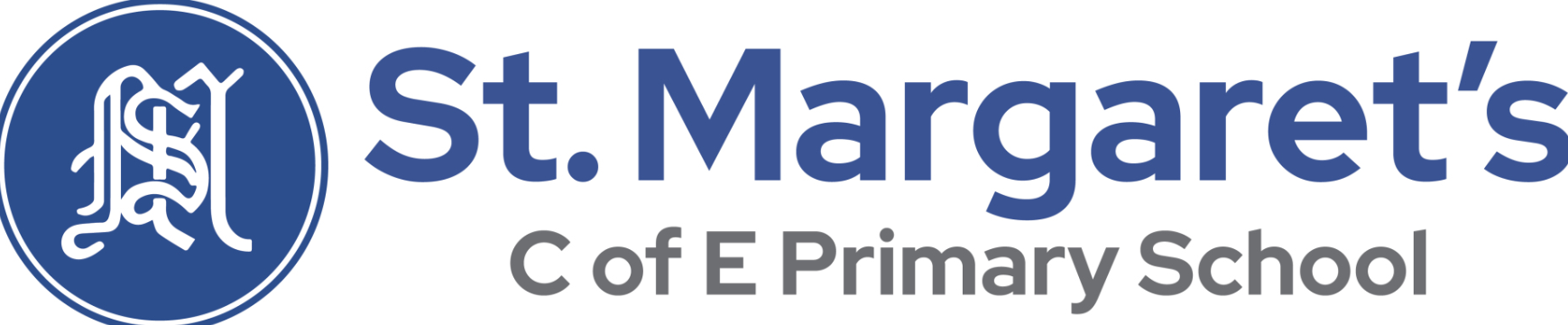 St Margaret’s SchoolSpring Term 2025Maths in Year One
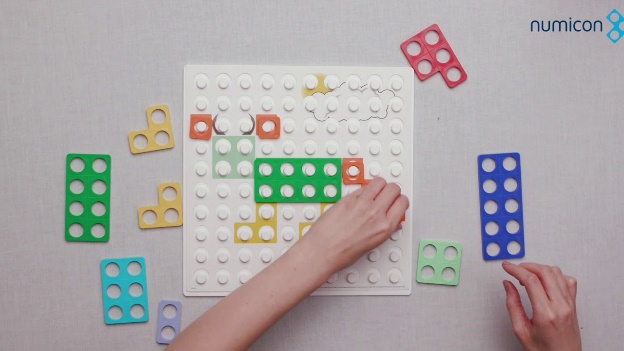 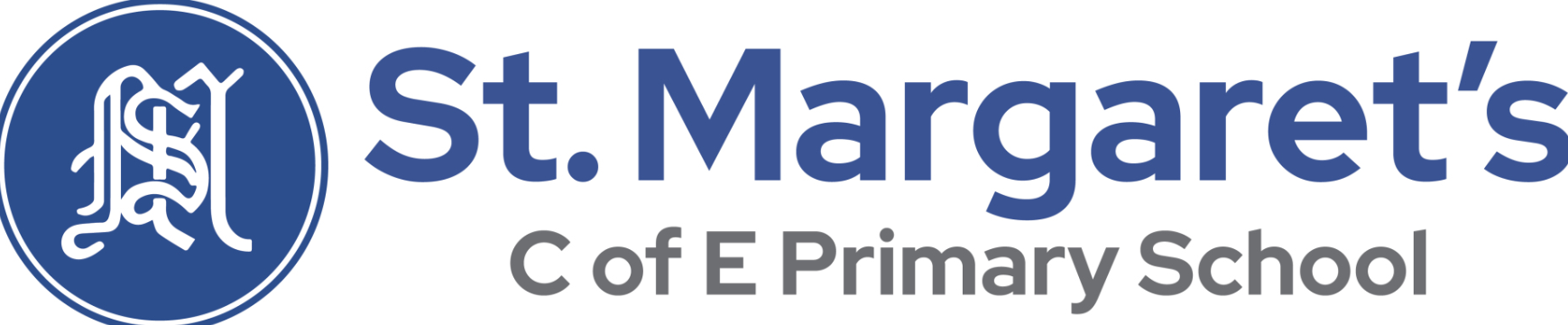 Content of Today’s Session
What does the curriculum look like?
What do we do in school?
Useful resources – Physical, books and websites 
How you can help at home 
Questions
Activity Time
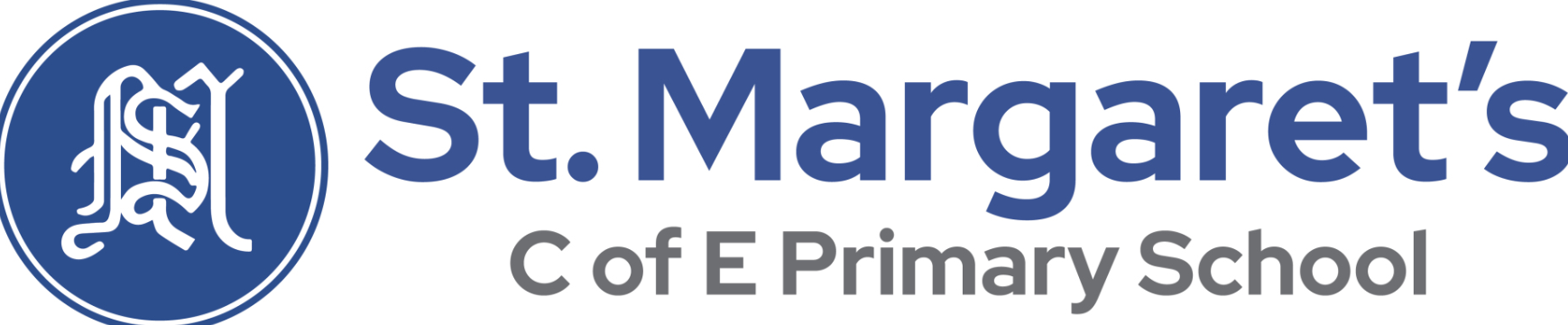 The curriculum in school
White Rose scheme of learning: 

“Adopting a White Rose Maths approach to teaching means making sure all children have the same opportunities to learn and the support they need to fully grasp concepts.” White Rose 


Mastering Number (fluency)

Mastery, reasoning and problem solving
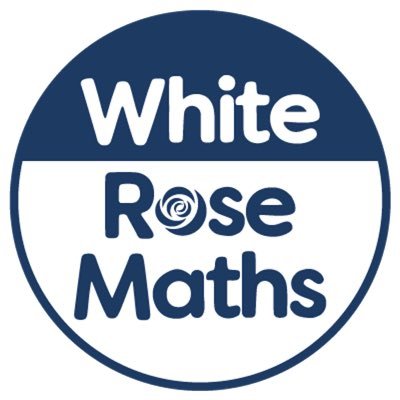 The National Curriculum
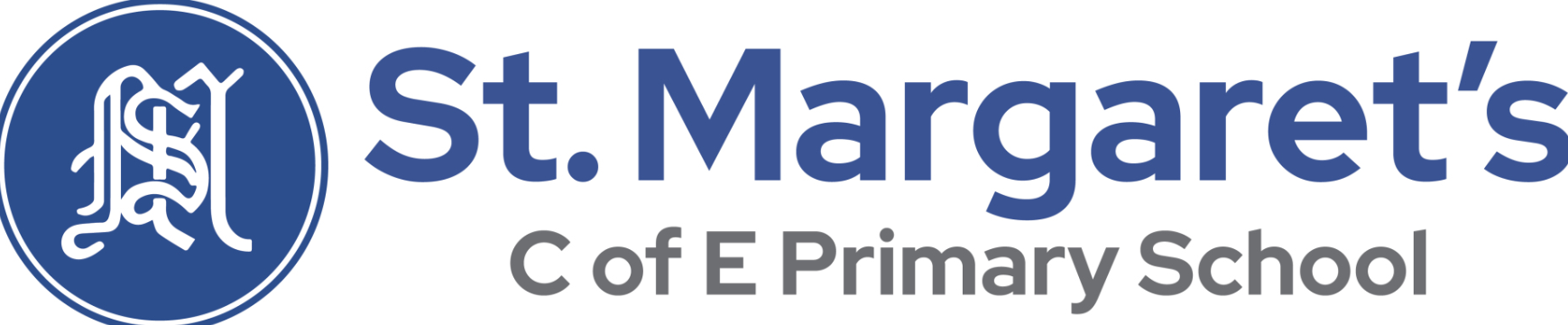 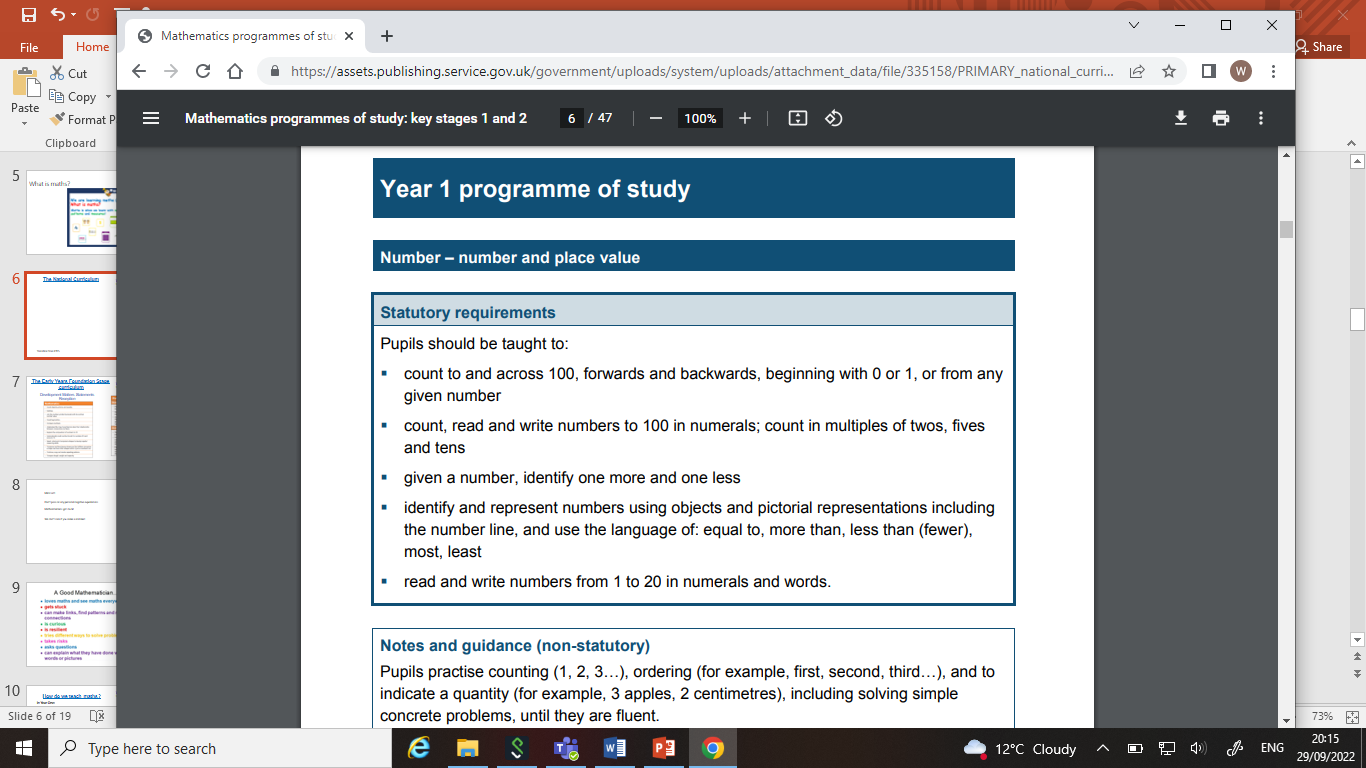 Number
Transition from EYFS.
The National Curriculum
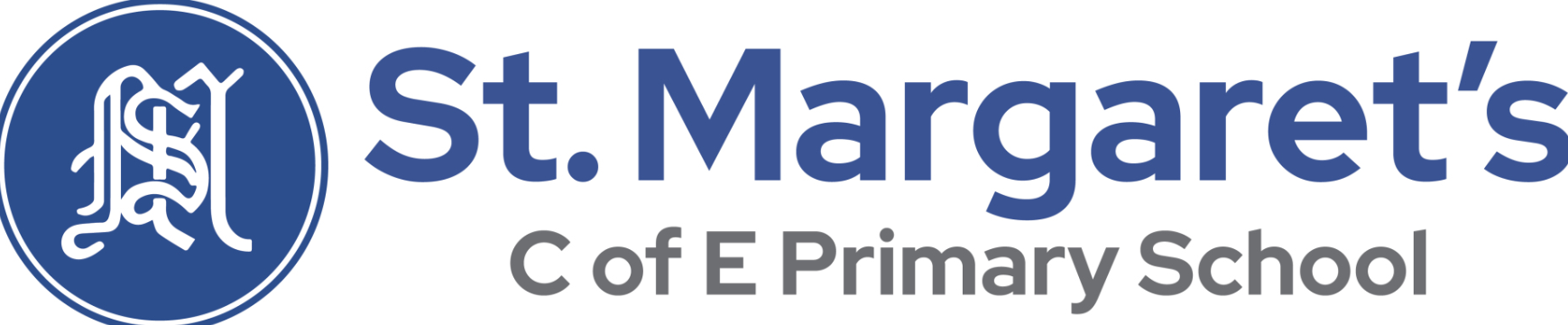 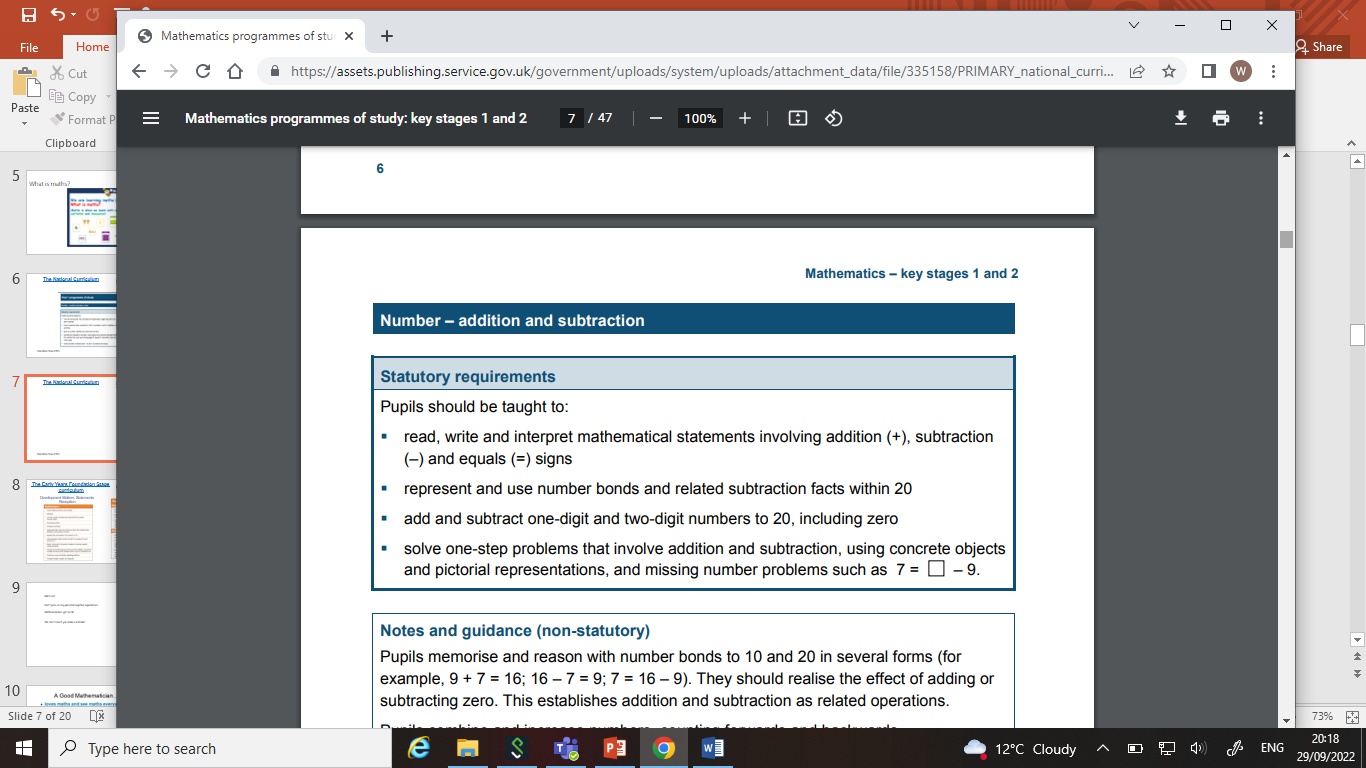 Addition
&
Subtraction
Transition from EYFS.
The National Curriculum
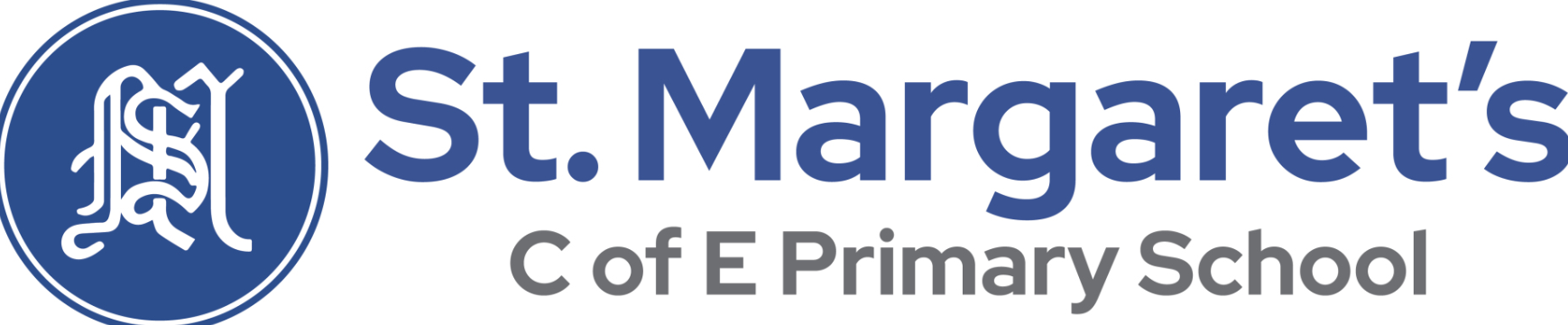 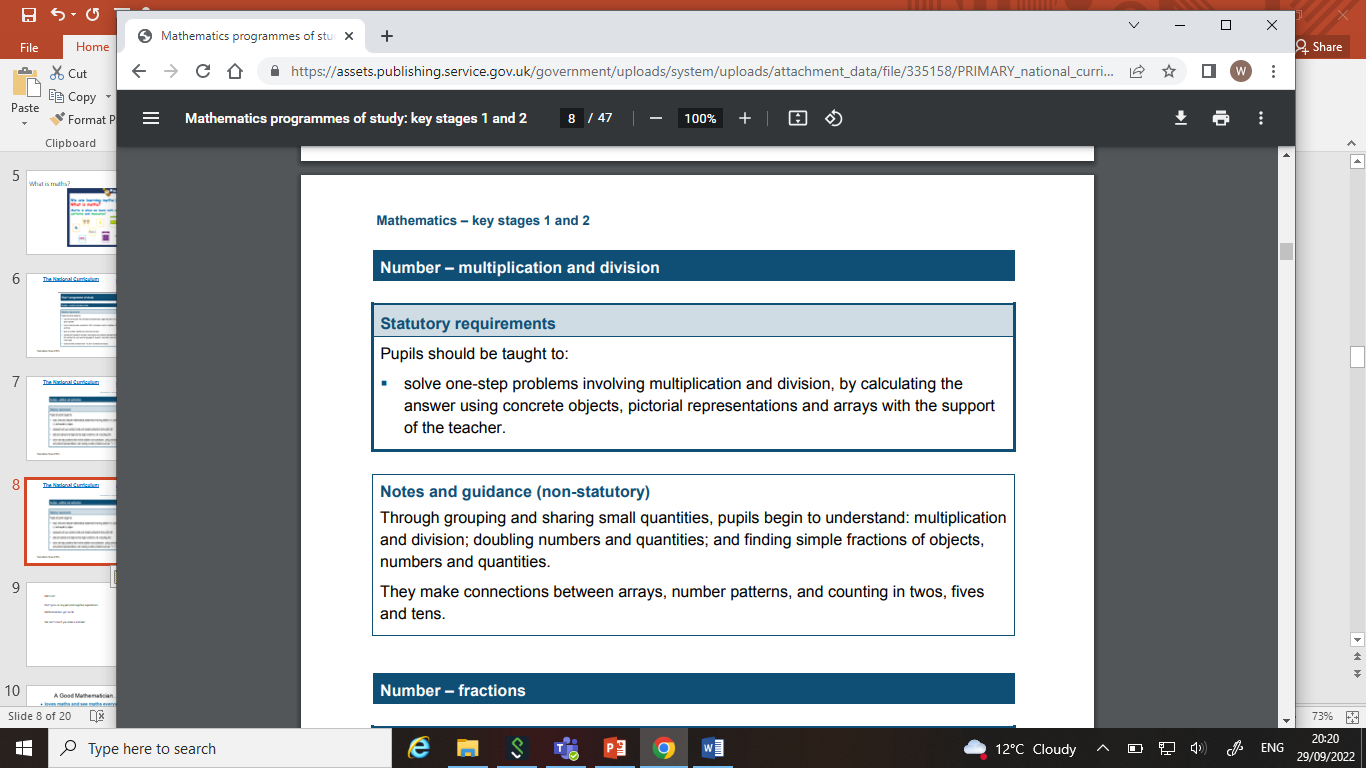 Multiplication
&
Division
Transition from EYFS.
The National Curriculum
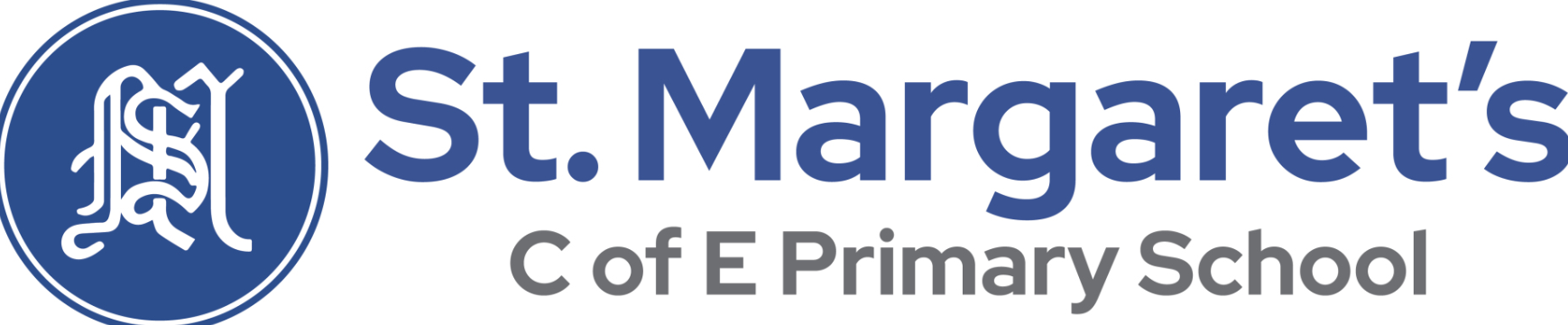 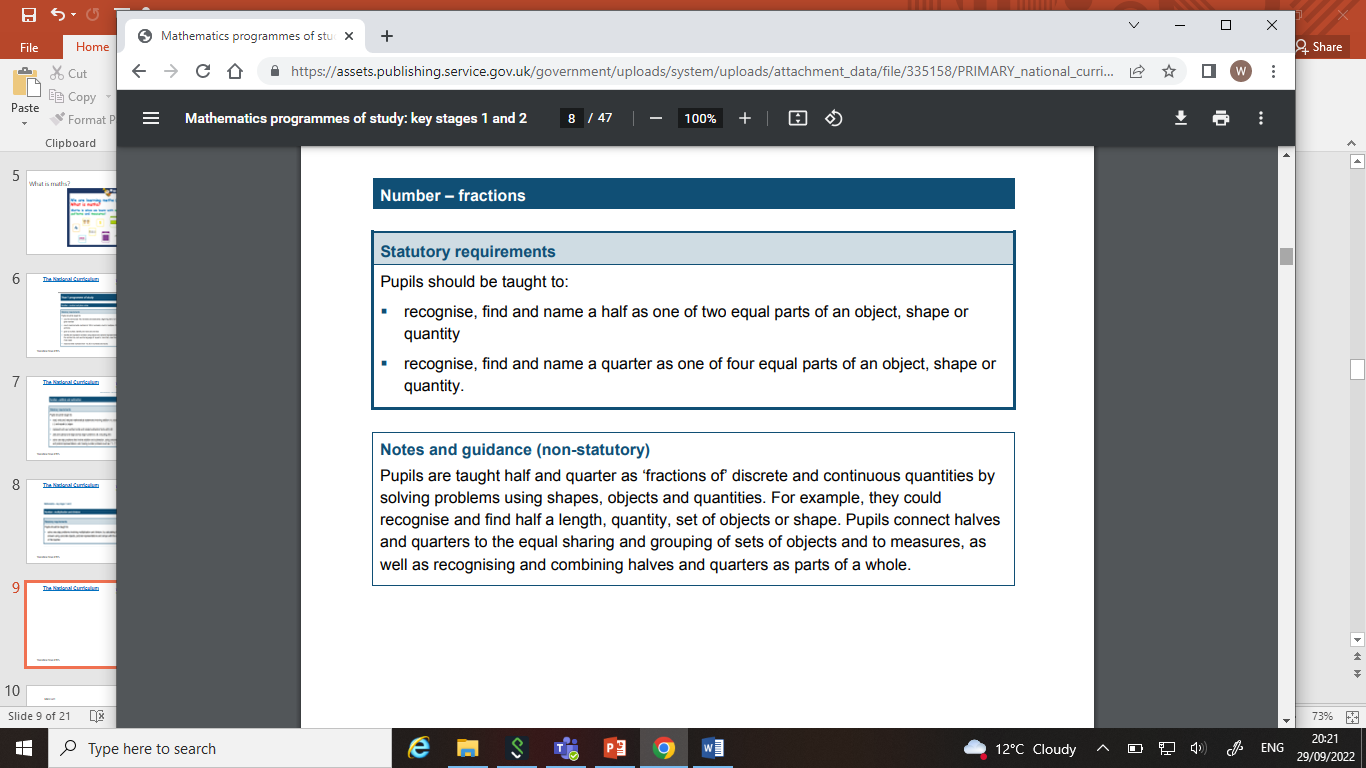 Fractions
Transition from EYFS.
The National Curriculum
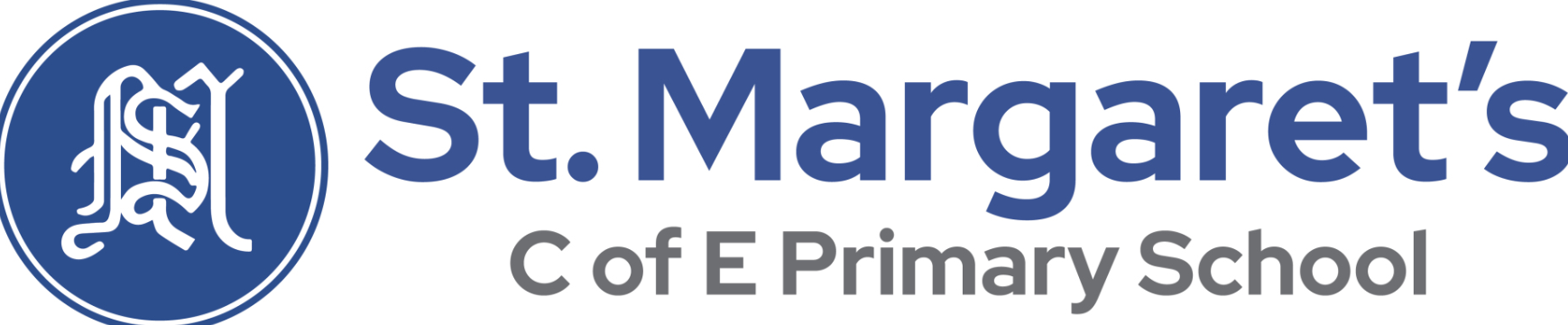 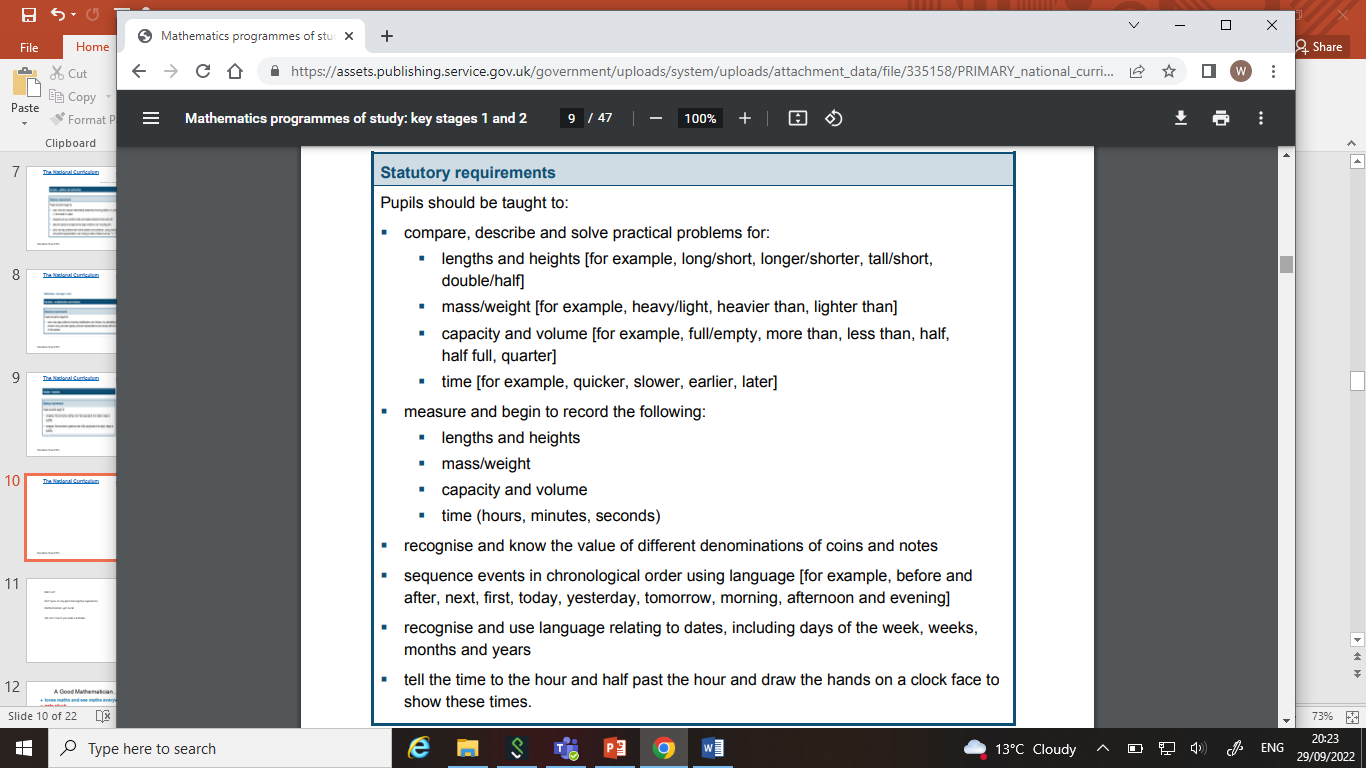 Measurement
Transition from EYFS.
The National Curriculum
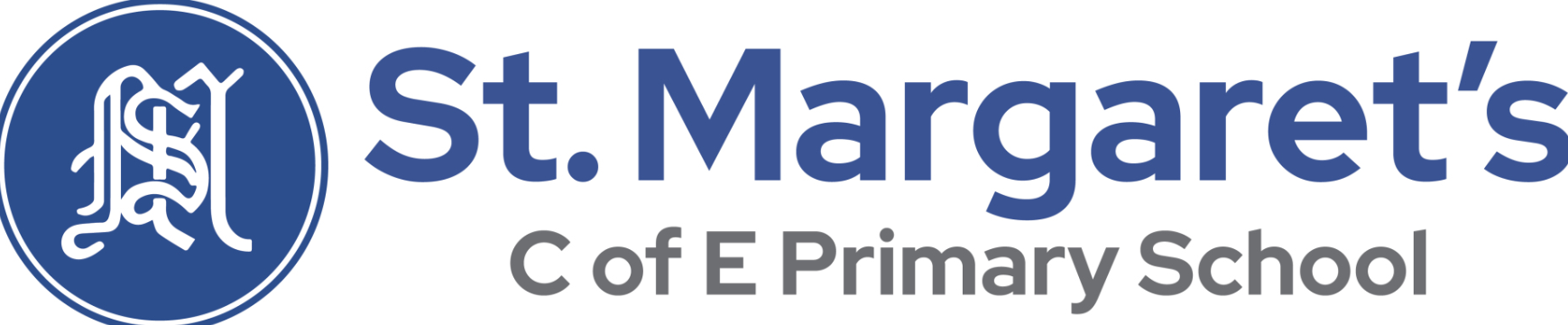 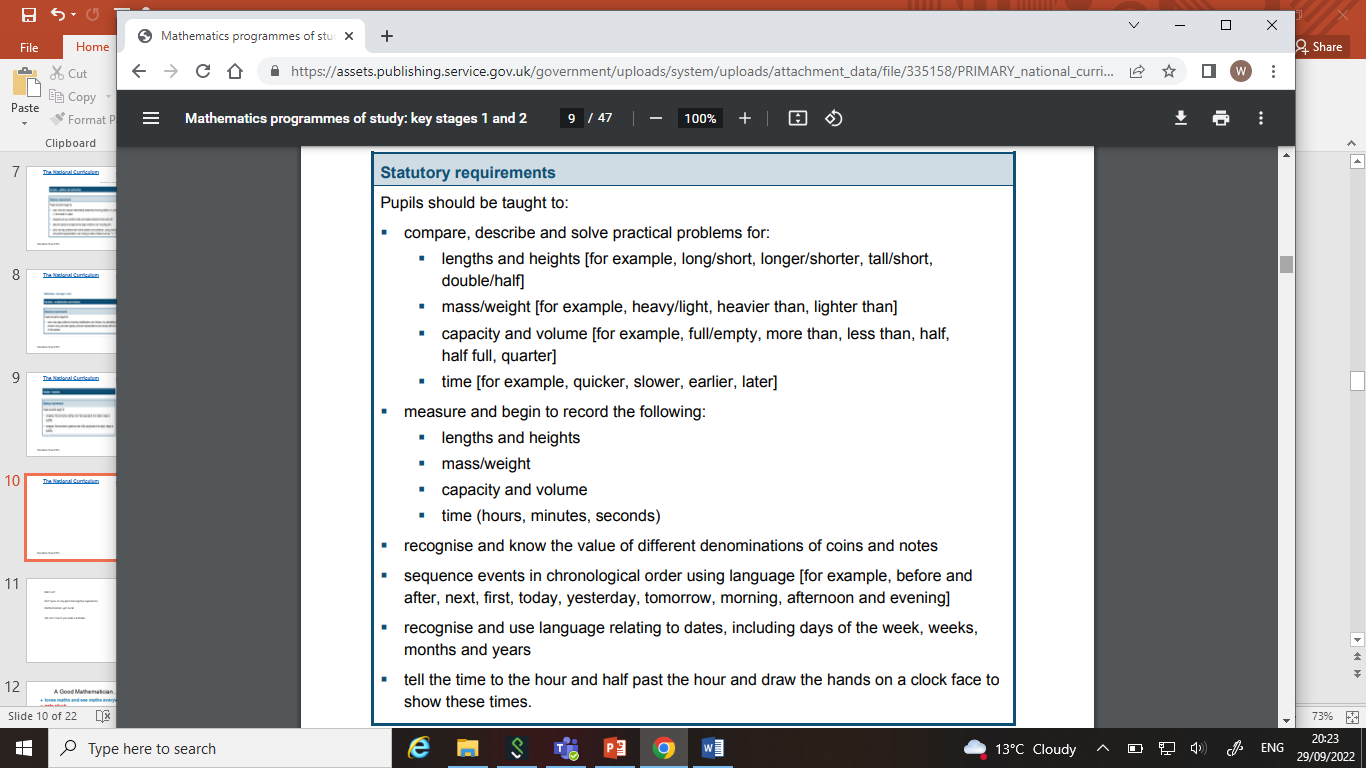 Measurement
Transition from EYFS.
The National Curriculum
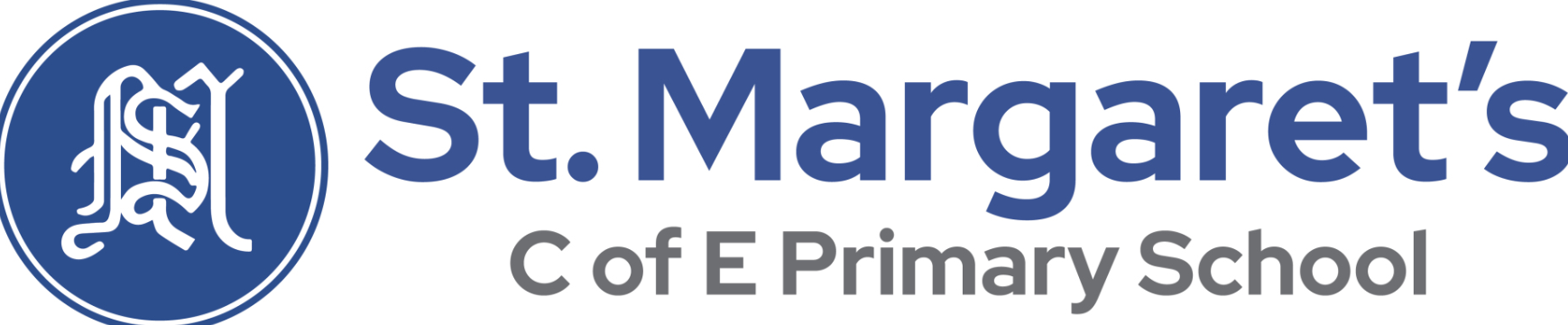 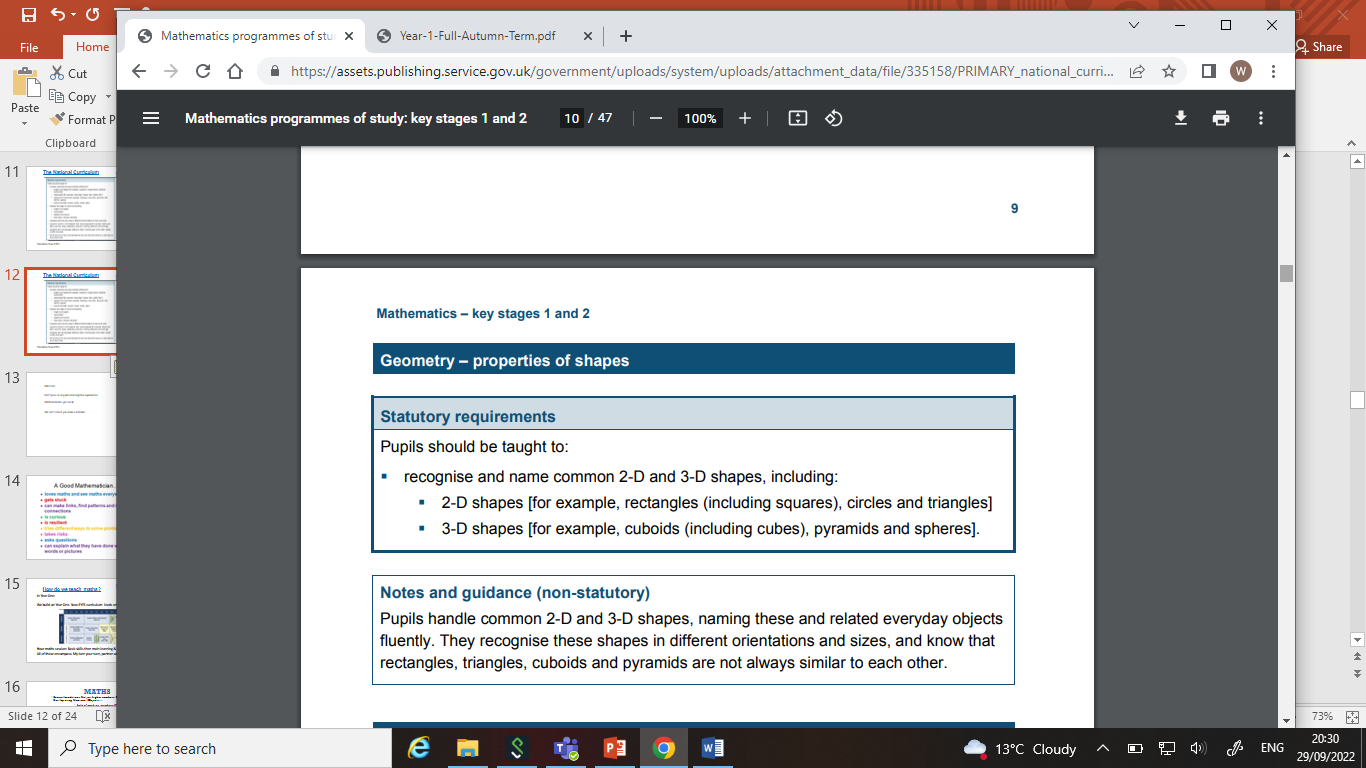 Geometry
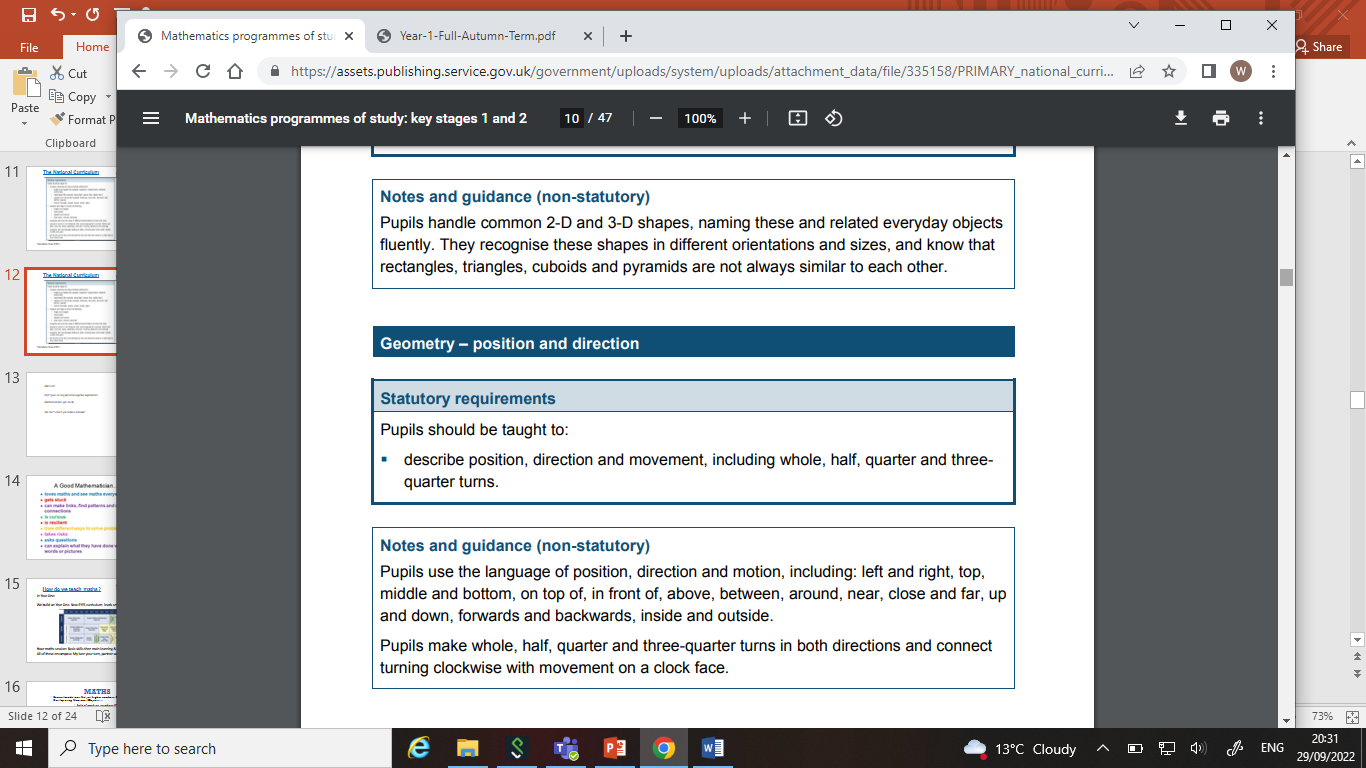 Transition from EYFS.
What does a maths lesson look like in Year One at St Margarets?
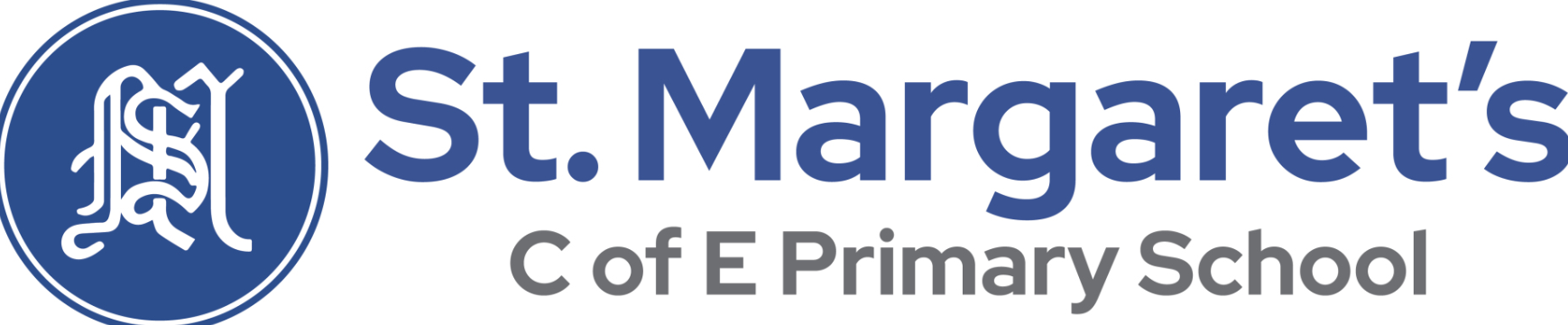 How do we teach maths?
In Year One:

We build on Reception. EYFS curriculum leads smoothly into Year One. 









Hour maths session: Basic skills then main learning & 15 minutes fluency.
All of these encompass: My turn your turn, partner work and basic skills
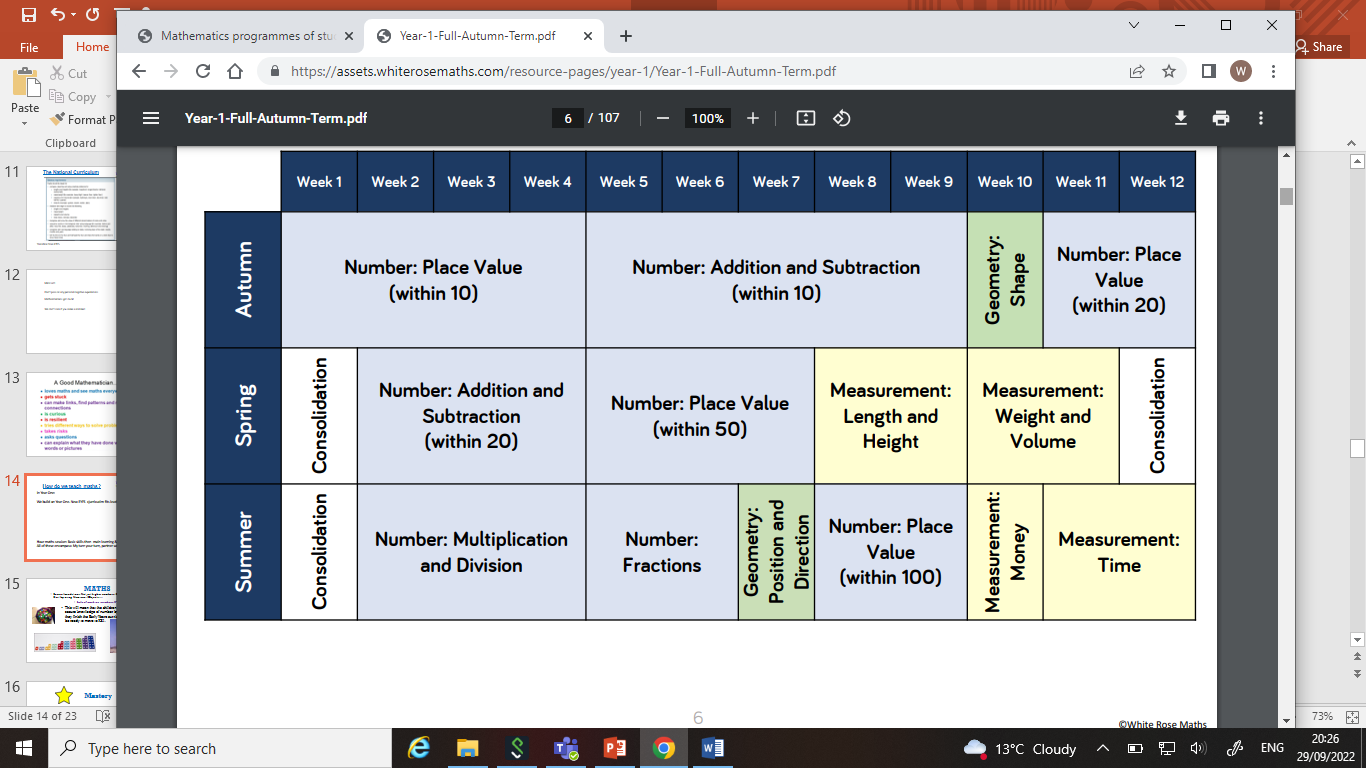 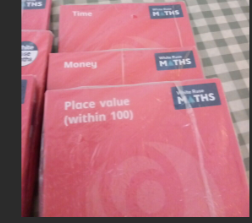 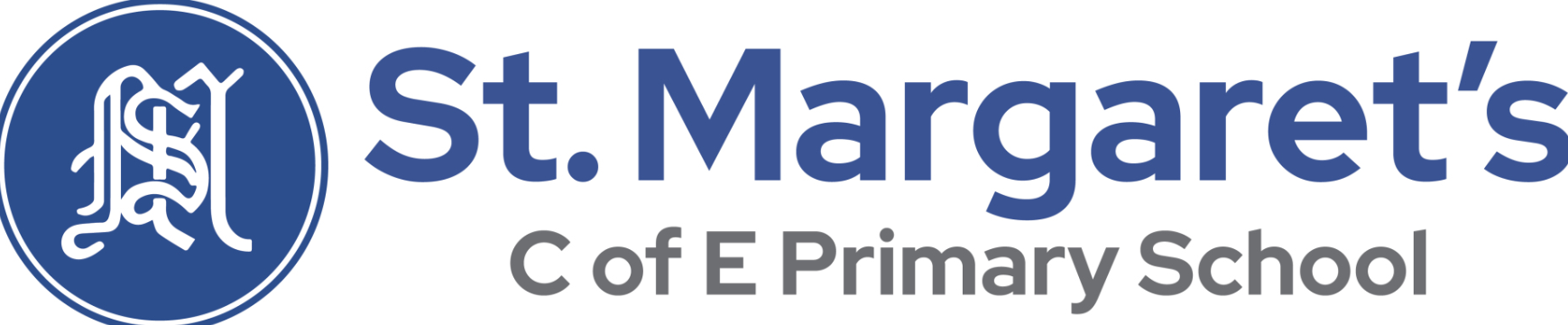 What is maths?
I hour maths lesson

Starter & warm up

Modelling (I do)

We do

You do (workbooks)
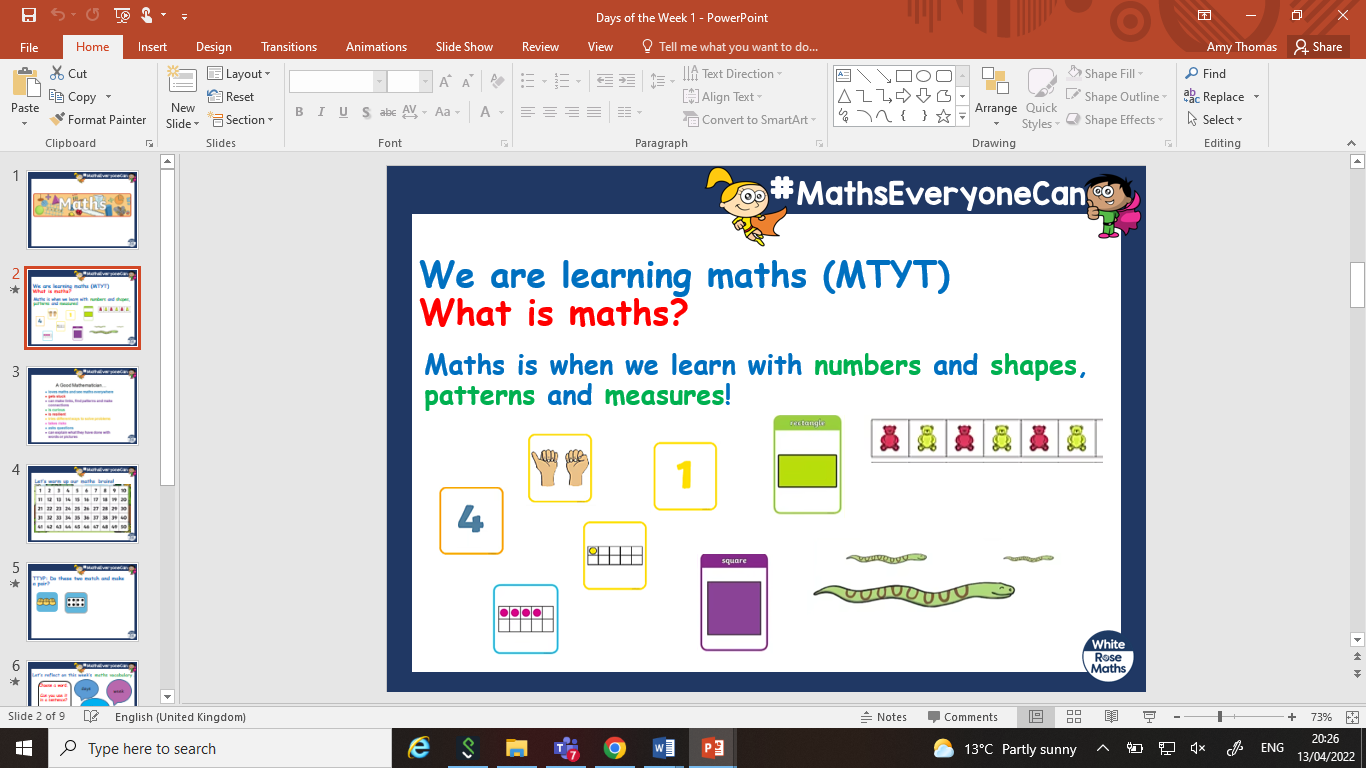 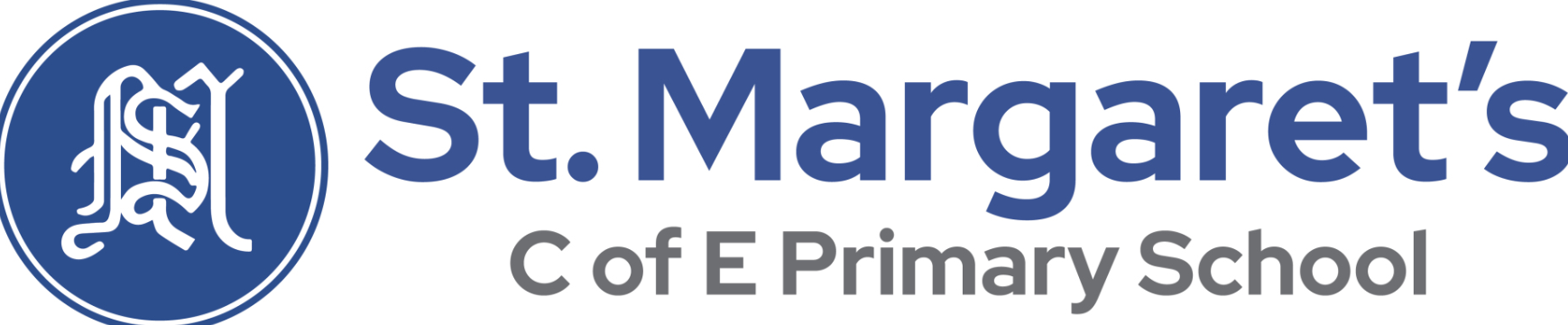 + Mind set!


Don’t pass on any personal negative experiences.

Mathematicians get stuck!

We don’t care if you make a mistake!
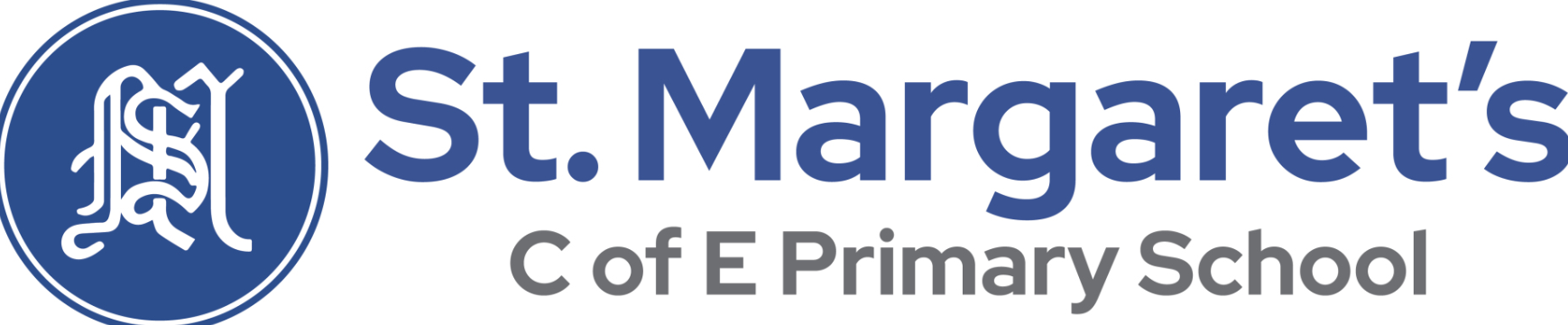 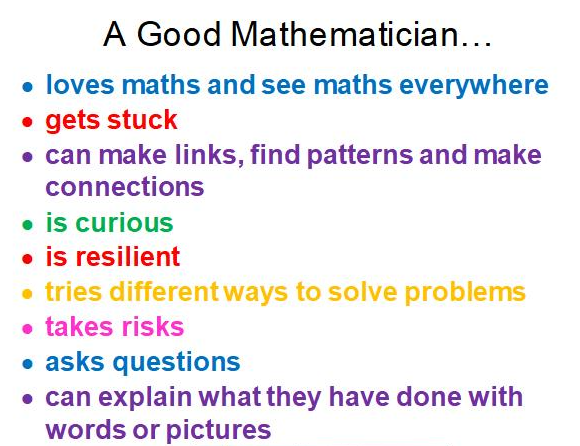 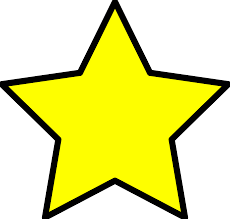 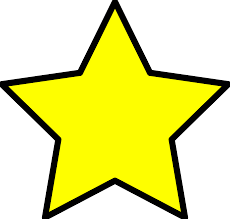 Focus on Fluency
Number bonds 1-10
Counting in 2’s 5’s 10’s
Efficient strategies- subitise? Count in 2’s? Spot the doubles? 

How could we count these?
Some children may….
It's about making it explicit. 
MASTERING NUMBER
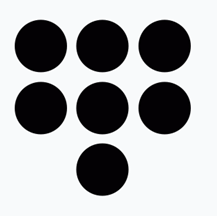 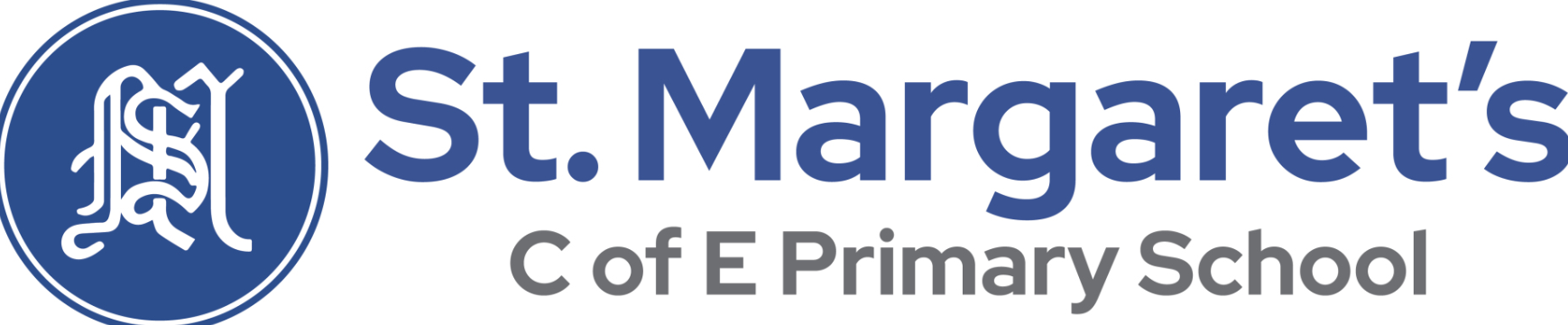 Fluency
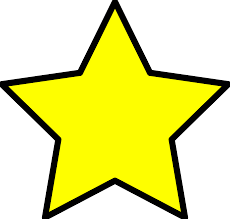 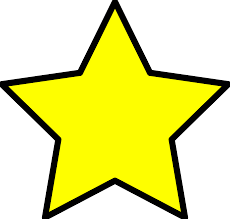 Mastering number
‘This project aims to secure firm foundations in the development of good number sense for all children from Reception through to Year 1 and Year 2. The aim over time is that children will leave KS1 with fluency in calculation and a confidence and flexibility with number. Attention will be given to key knowledge and understanding needed in Reception classes, and progression through KS1 to support success in the future.’
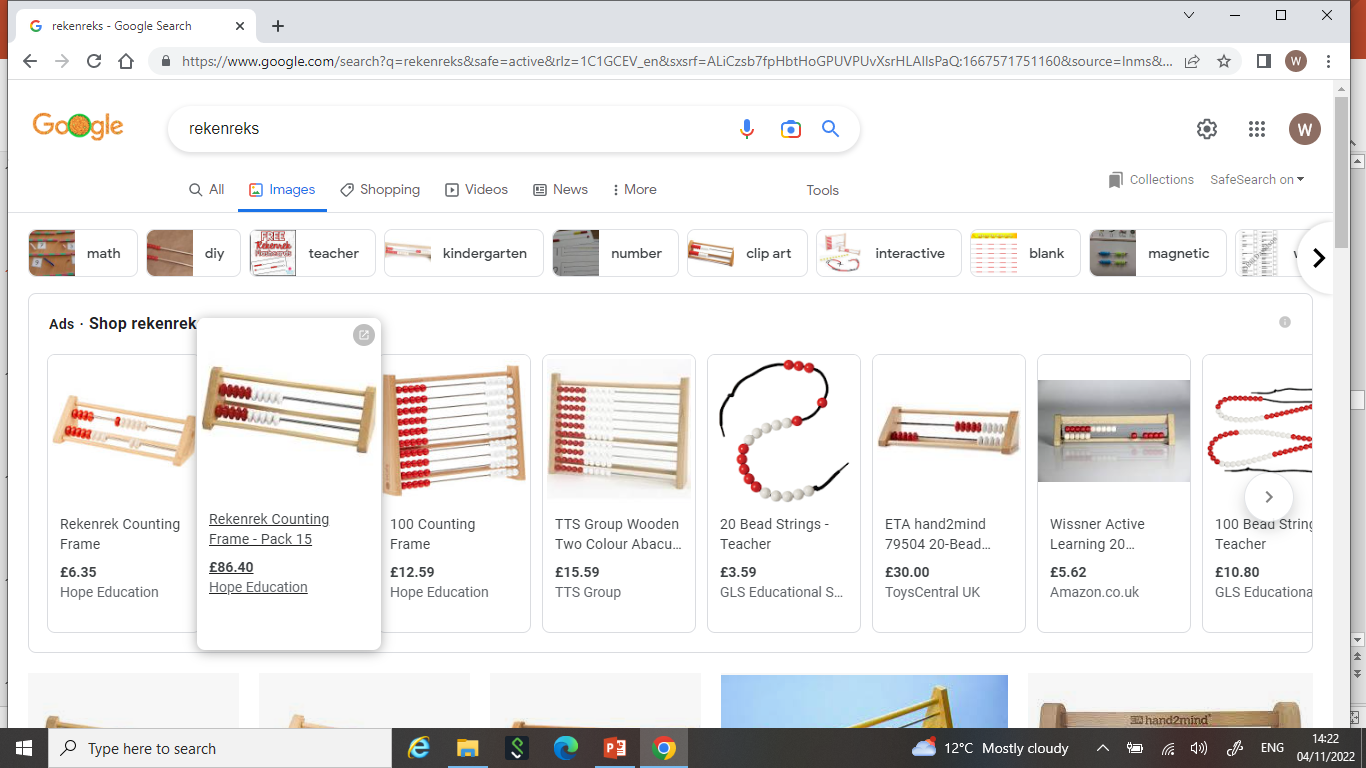 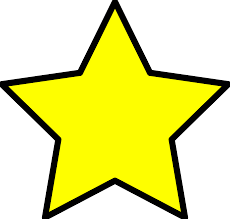 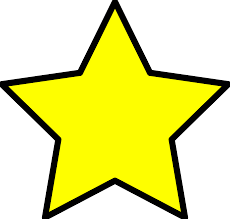 Mastery
Really important for children to explain their thinking. 
Reasoning- dig deeper and push for more!
Shows whether children have a good understanding of basic concepts in order to move them forward in their learning.
We do this through partner work and ‘MTYT’  
Make links explicit!
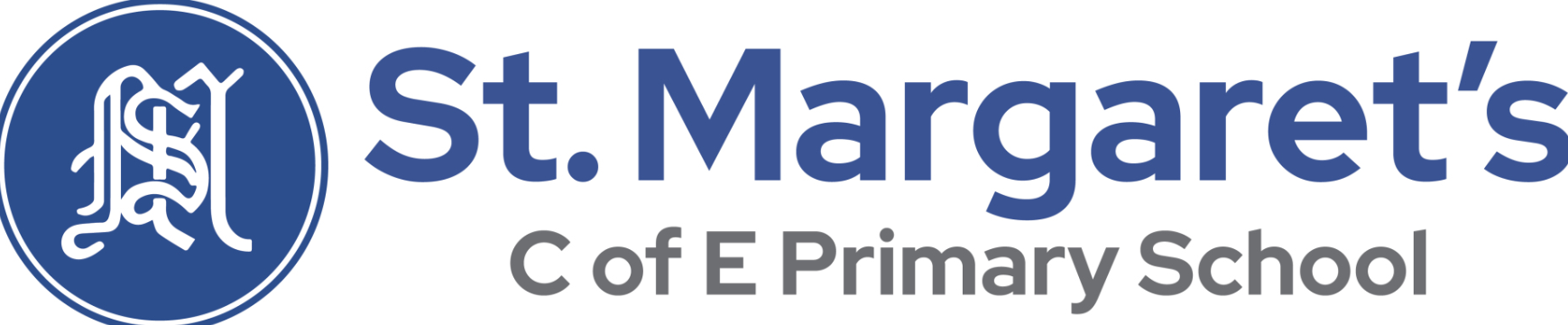 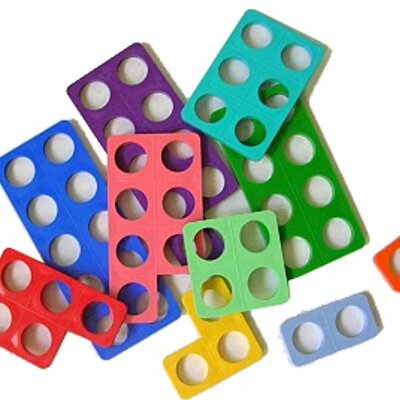 Physical resources
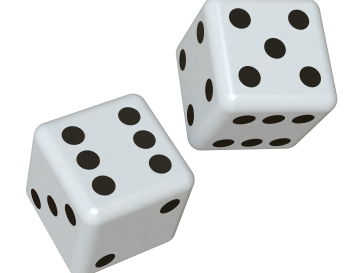 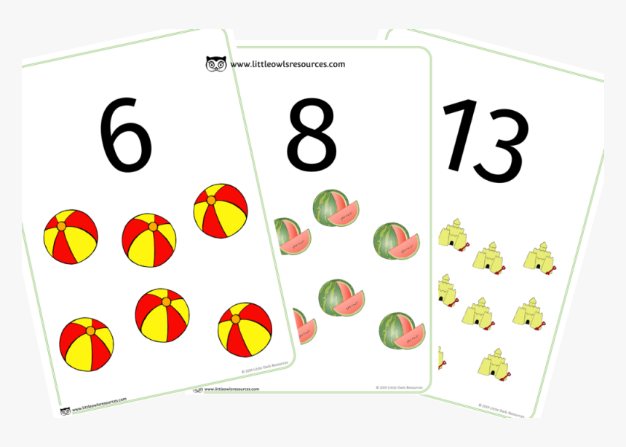 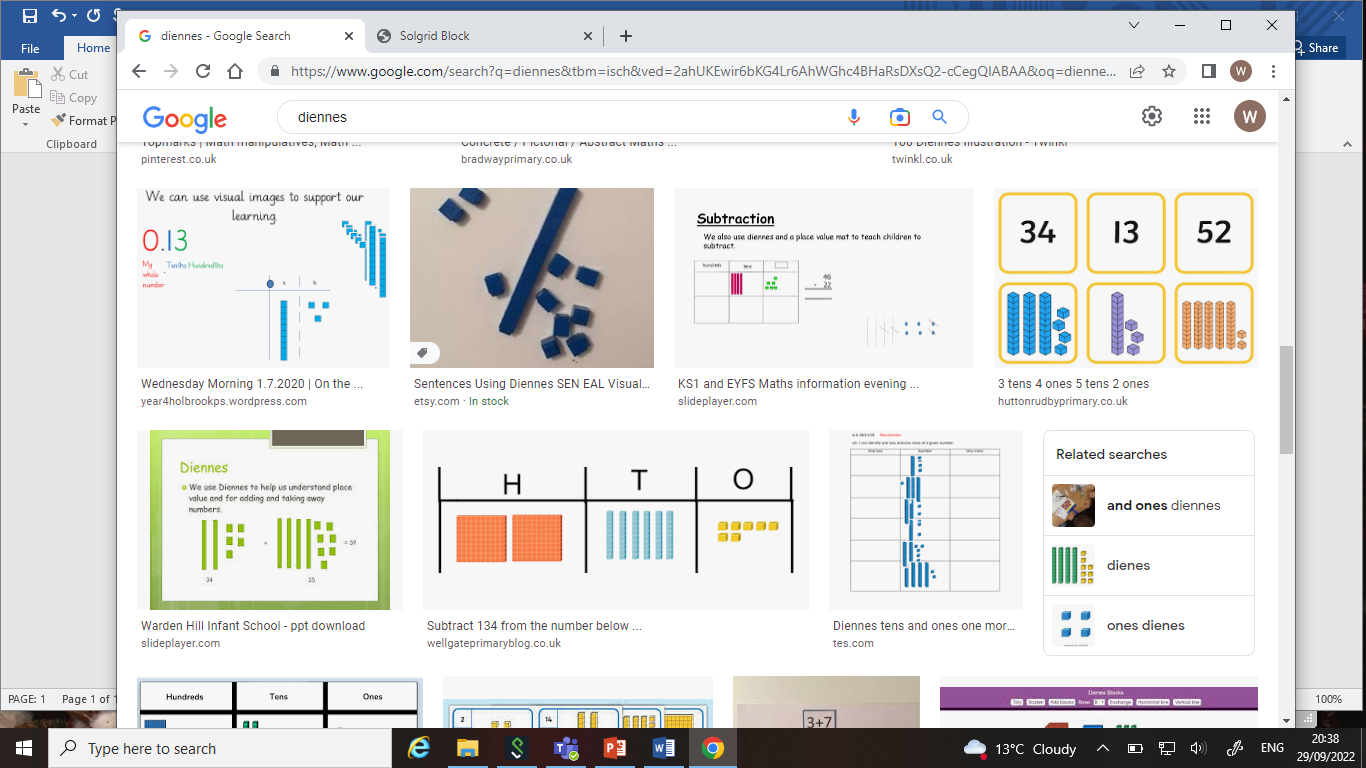 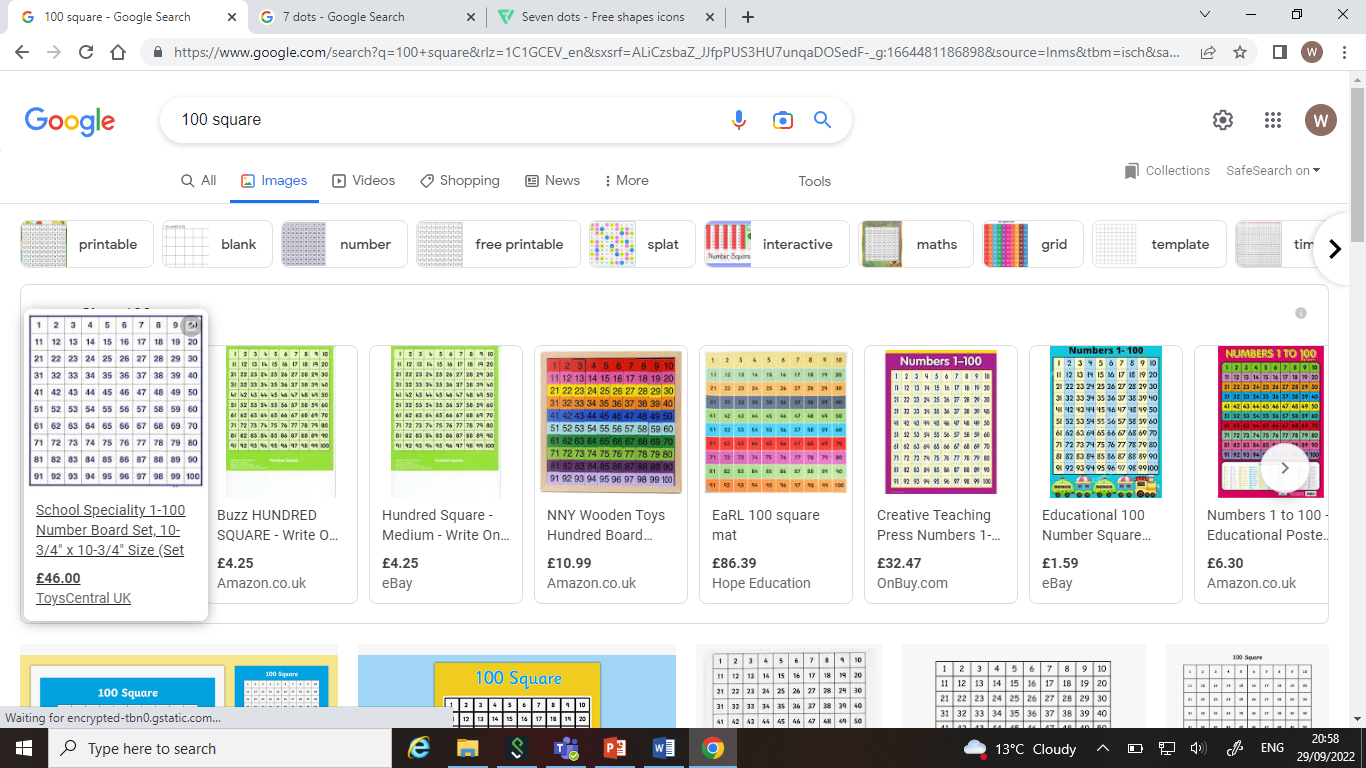 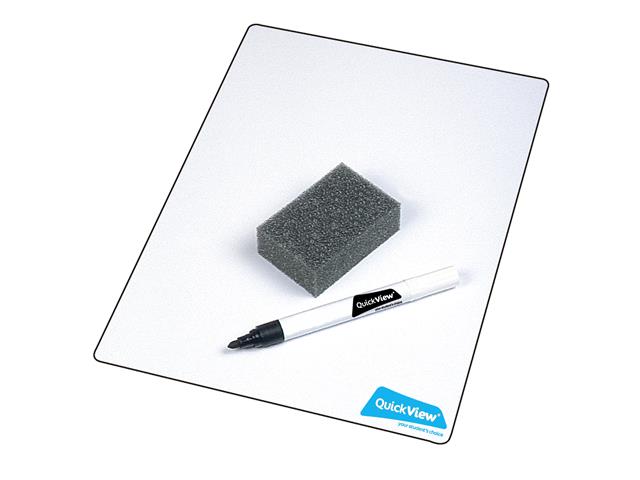 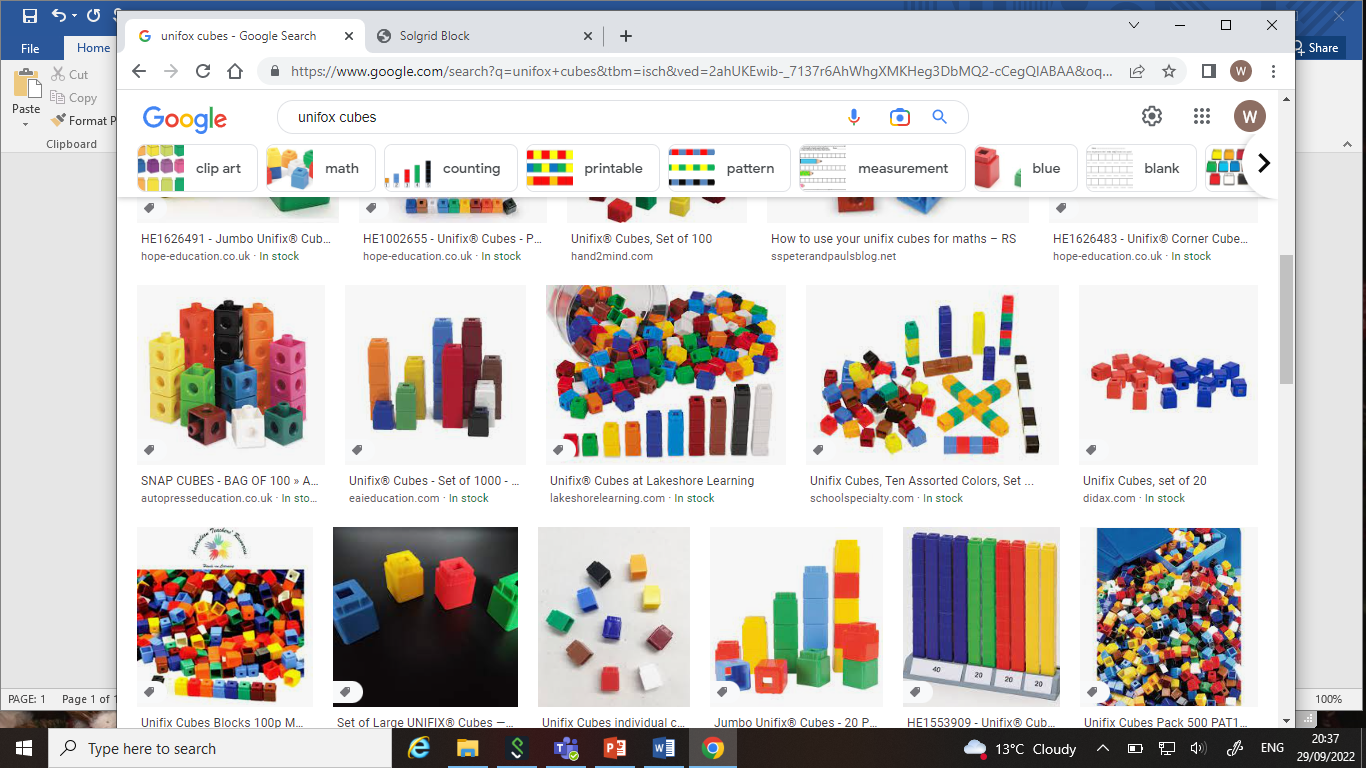 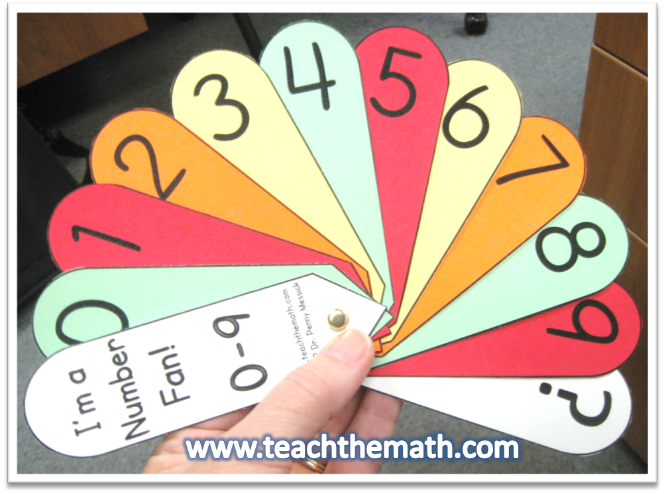 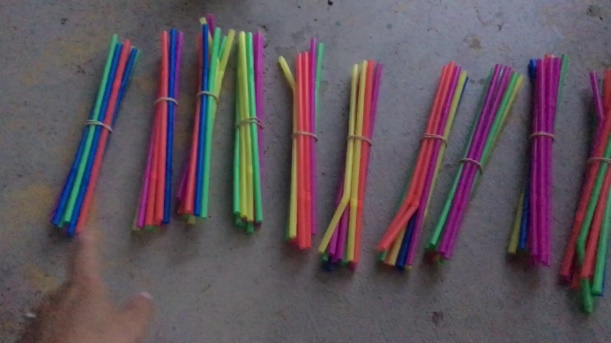 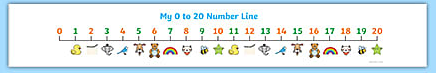 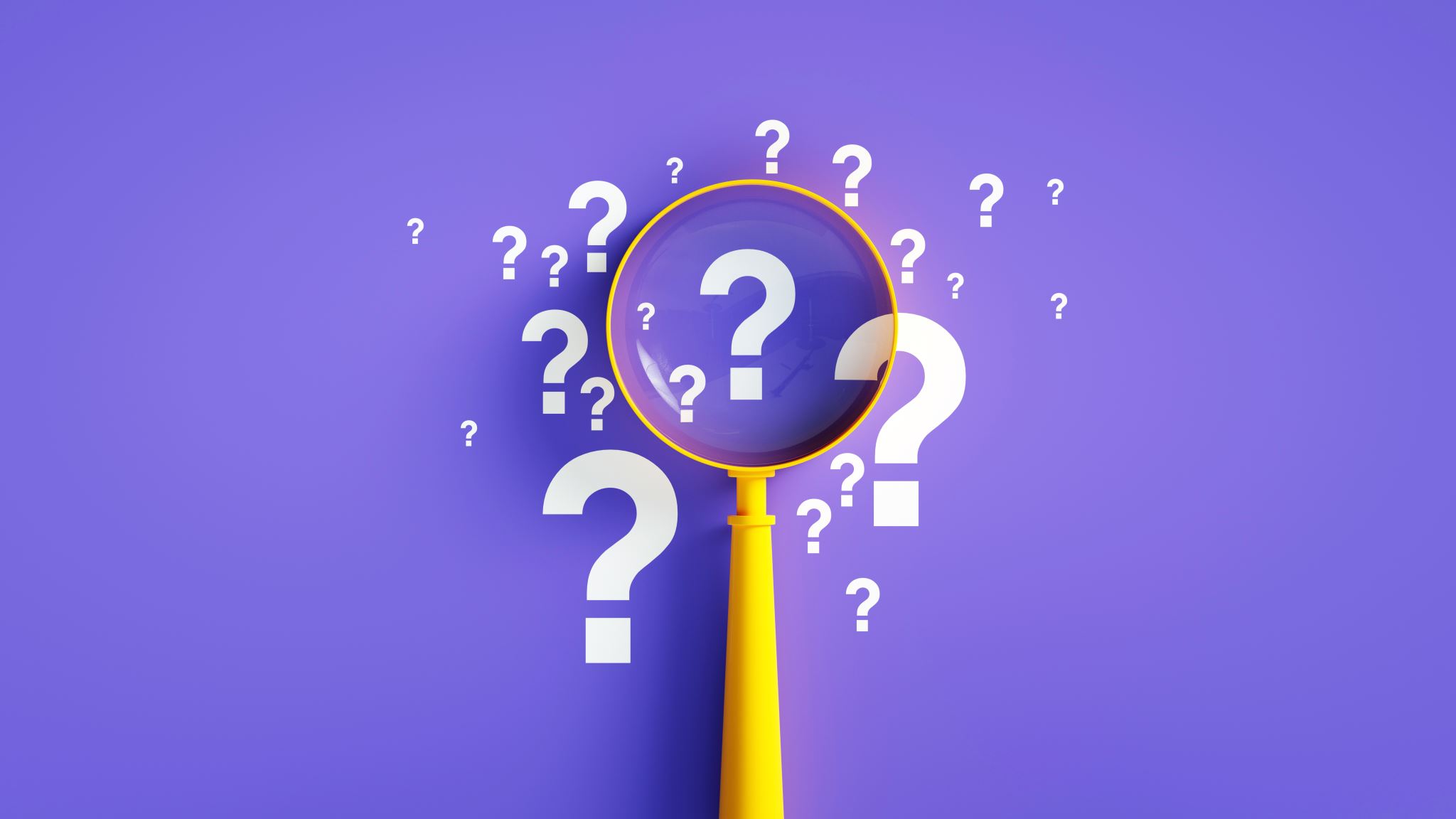 How do we support those that find it tricky?
Targeted support

We ask for your help!
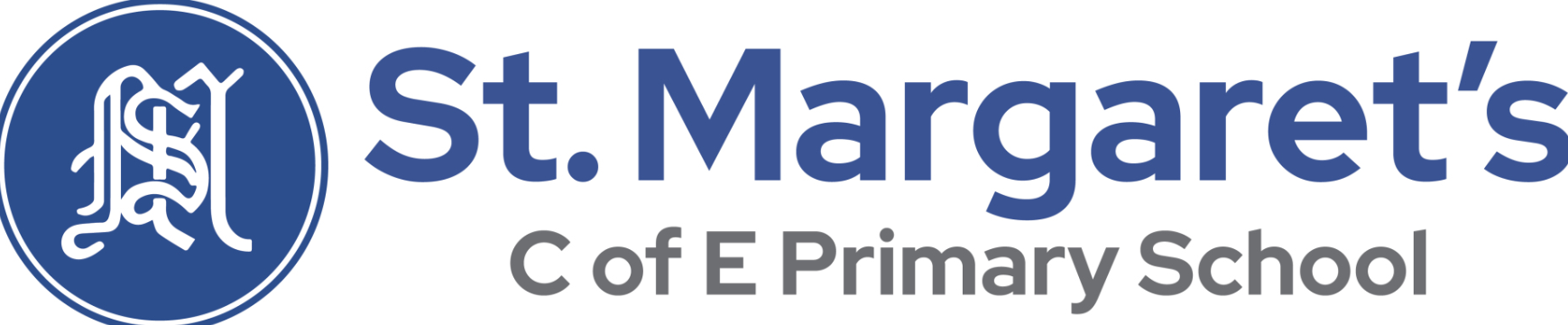 How you can help at home
Number formation 

Model number writing and reading in different ways: Lists, tracing, birthday cards, buses, front doors, recipes, in books, phones 

Mathletics

White Rose home learning

Read the newsletters to see what we have been focusing on at school
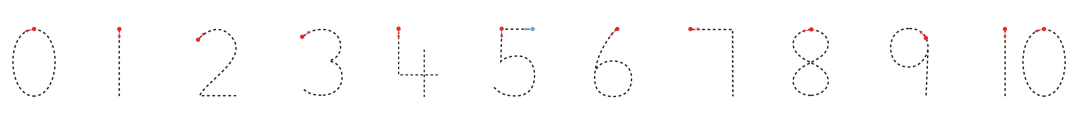 Useful websites
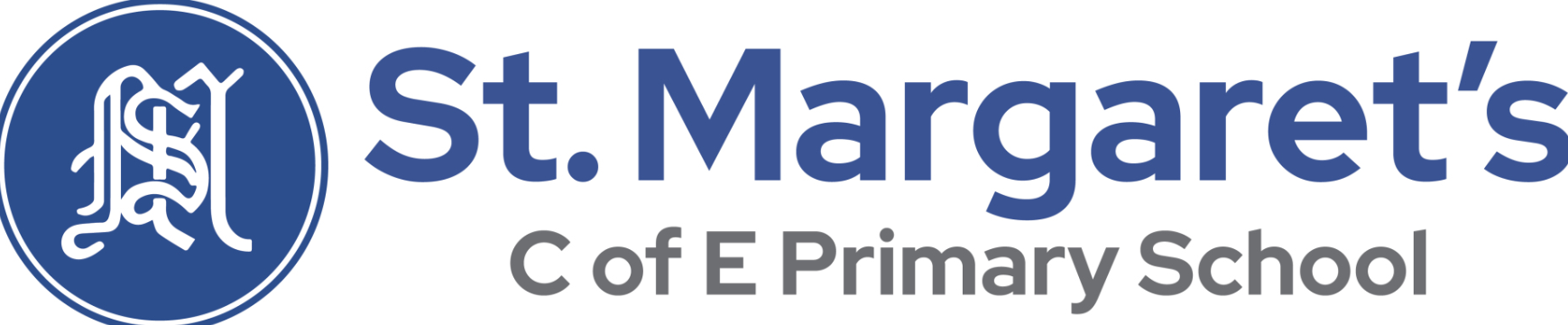 https://login.mathletics.com/ Mathletics
https://www.topmarks.co.uk/maths-games/hit-the-button - Quick fire maths 
https://www.topmarks.co.uk/learning-to-count/paint-the-squares
A great interactive tool to support counting in 1’s, 2’s, 5’s and 10’s
http://www.mathsphere.co.uk/resources/MathSphereSampleWorksheets.htm - Printable maths worksheets, free resources, fun and games. 
http://www.crickweb.co.uk/ - Activities focusing on Maths and Literacy. Free to use
https://www.youtubekids.com/ You can search for a wide range of videos on number bonds, shapes, counting, phonics, Alphablocks, Number Jacks etc.  ‘Art for Kids’ and ‘Cosmic Yoga Kids’. 
https://whiterosemaths.com/homelearning?year=year-1
White Rose home learning
https://www.bbc.co.uk/iplayer/episode/m000t16h/numberblocks-series-5-your-turn
Numberblocks!
Home Learning
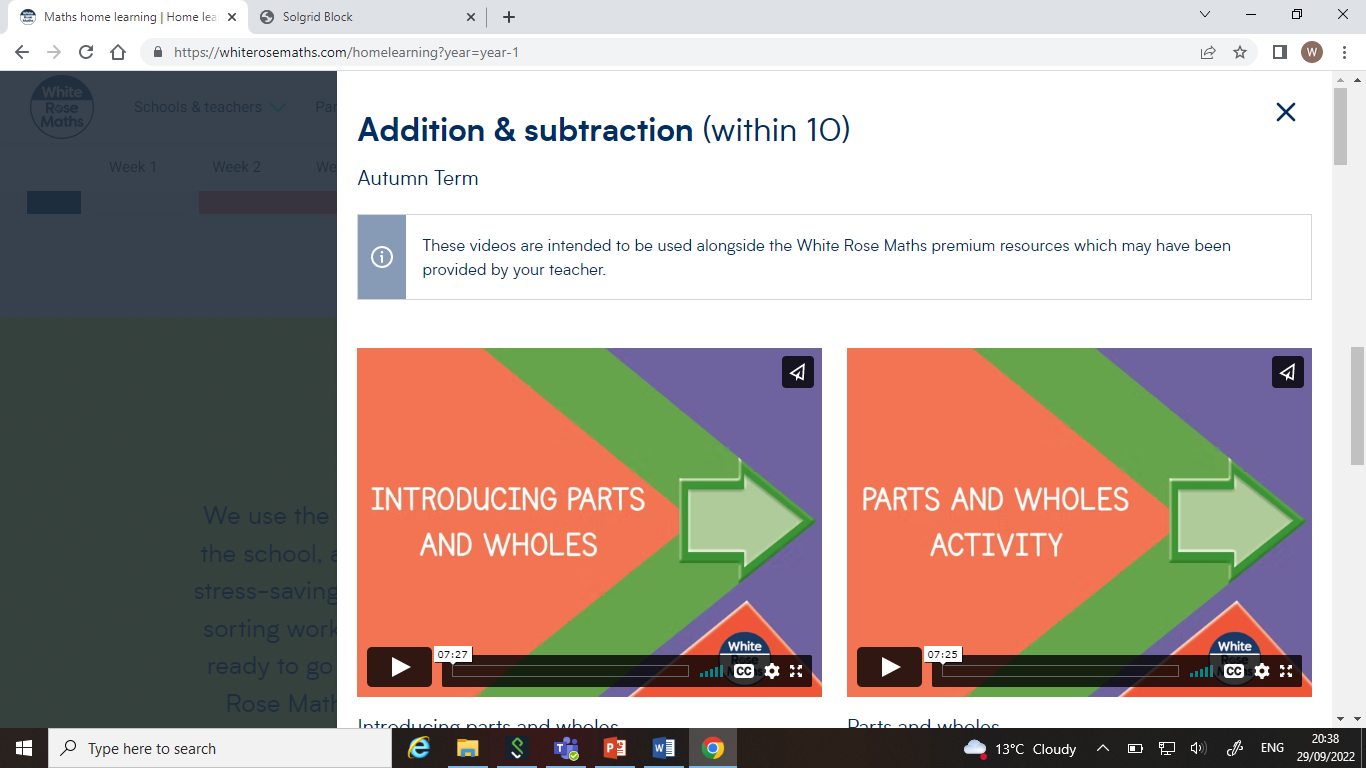 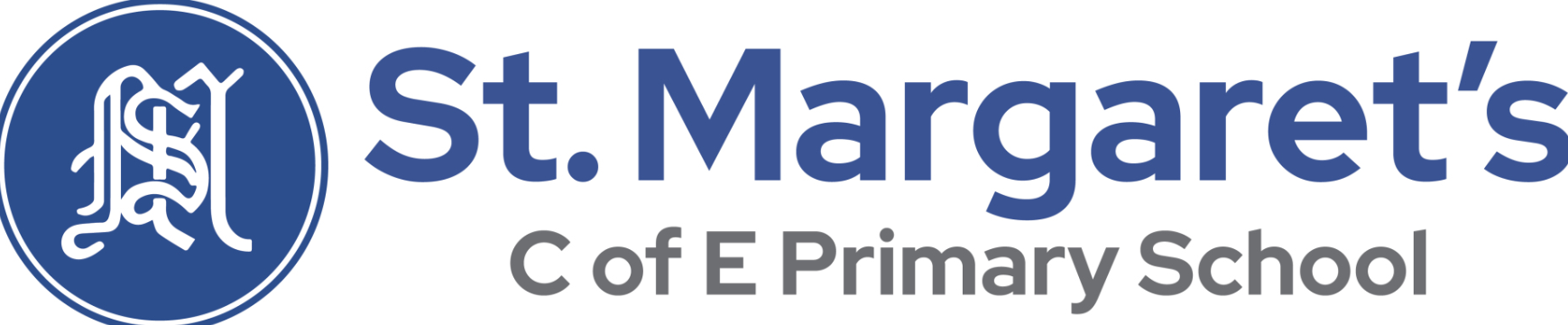 Questions?Thank you for coming! 
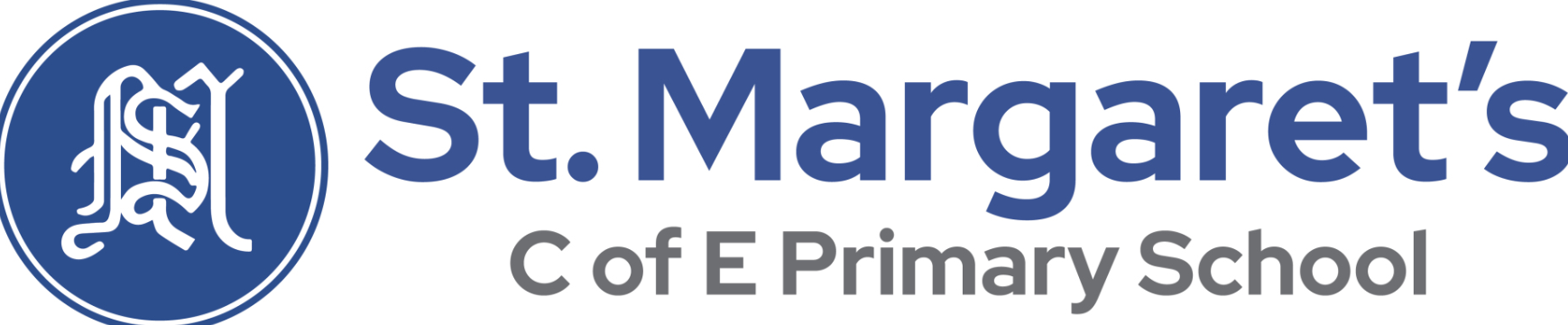 Activity Time 1. Counting accurately-efficient strategiesHow will you count the hedgehogs? 1’s 2’s 10’s? 2.Parts and wholes3.Recognising numbers4. Solving problems5.Match the equation and the digit (answer)6.Number bonds! Cups and cubes 7.Shape hunt.